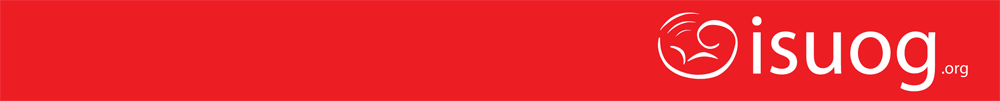 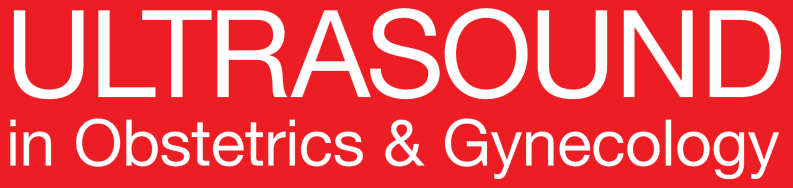 UOG Journal Club: Mayo 2017
Aumento del grosor de la translucencia nucal y el riesgo de trastornos del neurodesarrollo

S.G. Hellmuth, L.H. Pedersen, C.B. Miltoft, O.B. Petersen, S. Kjærgaard, C. Ekelund and A. Tabor
Volumen 49, Numero 5; Fecha: Mayo (paginas 592–598)
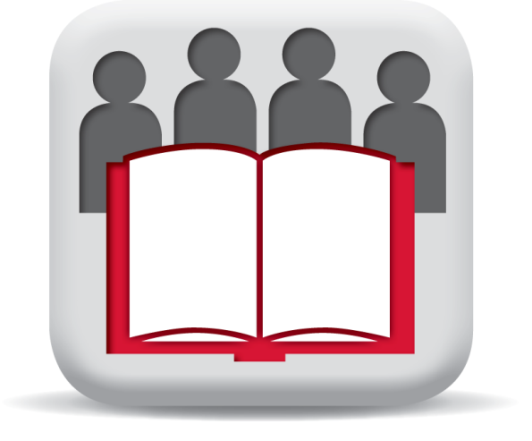 Slides de Journal Club preparadas por Dr Maddalena Morlando
(Editor de UOG para Practicantes)
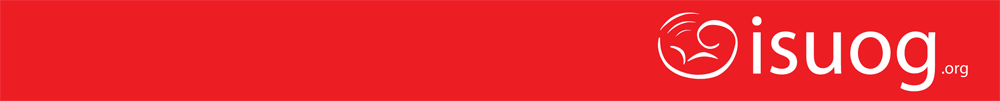 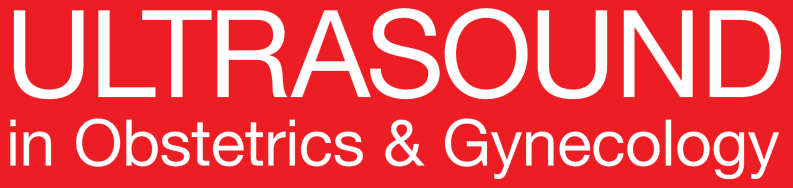 Aumento del grosor de la translucencia nucal y el riesgo de trastornos del neurodesarrollo
Hellmuth et al., UOG 2017
La asociación entre aumento de la translucencia nucal (NT) y malformaciones congénitas, anormalidades cromosómicas, síndromes genéticos y resultados adversos del embarazo se han demostrado en numerosos estudios.
El resultado a largo plazo en niños euploides con NT prenatal aumentada es, sin embargo, todavía indeterminada.
Algunos estudios han mostrado una asociación entre NT aumentada y retraso en el neurodesarrollo de hasta 7.4% de niños euploides, mientras otros no encontraron diferencia en el desarrollo.
En general, estudios en esta materia son escasos y heterogéneos y se han desarrollado principalmente en pequeñas cohortes.
Por lo tanto, la información proporcionada a las mujeres embarazadas y sus parejas en el caso de feto con NT aumentada y cariotipo normal es limitada.
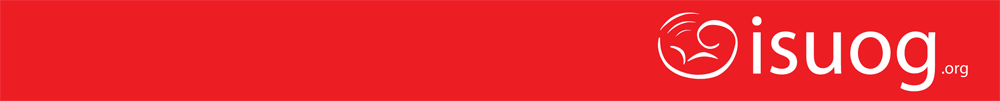 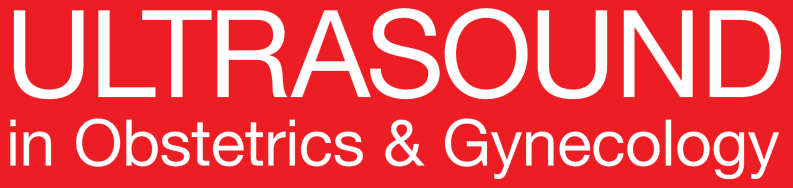 Aumento del grosor de la translucencia nucal y el riesgo de trastornos del neurodesarrollo
Hellmuth et al., UOG 2017
Objetivo
Investigar en los niños euploides la asociación entre NT prenatal aumentada y desordenes en el neurodesarrollo, definido como discapacidad intelectual, desordenes de espectro autístico (ASD), parálisis cerebral, epilepsia o convulsiones febriles.
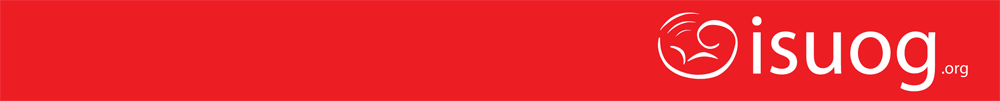 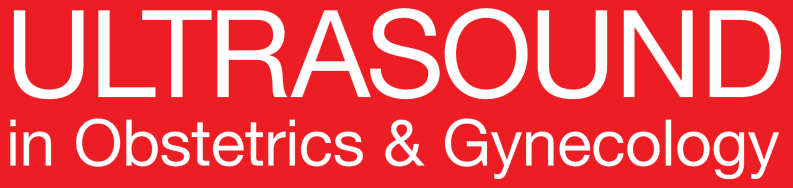 Aumento del grosor de la translucencia nucal y el riesgo de trastornos del neurodesarrollo
Hellmuth et al., UOG 2017
Métodos
Se incluyeron todos los infantes únicos nacidos vivos en Dinamarca que se les realizo medición de NT cuando la LCC era de 45-84mm, entre 1 de Enero 2008 y 31 de Marzo 2012.

Los datos se obtuvieron en características maternas, asesoramiento de riesgo en primer trimestre, y resultado neonatal.

Los niños se dividieron por el grosor de NT prenatal en tres grupos:

 Grupo 1:	NT < percentil 95th
 Grupo 2:	NT percentiles 95th–99th
 Grupo 3:	NT > percentil 99th

Los datos se extrajeron de la Base de Datos de Medicina Fetal Danesa, donde todo los datos del programa de tamizaje se han coleccionado desde 2008.
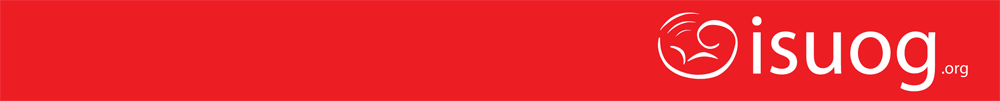 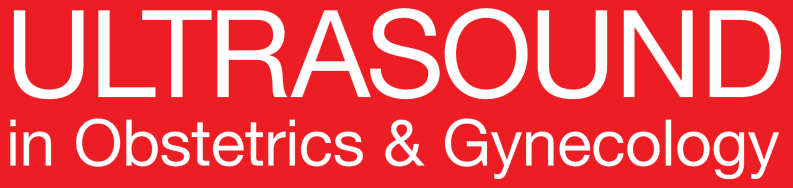 Aumento del grosor de la translucencia nucal y el riesgo de trastornos del neurodesarrollo
Hellmuth et al., UOG 2017
Métodos
Toma de muestra de vellosidades coriónicas o amniocentesis se ofreció a las mujeres con riesgo en el primer trimestre de trisomía 21 de > 1:300 o de trisomías 18 o 13 de > 1:150. Test invasivo también se realizo si una malformación fetal fue detectada.

Análisis cromosómico postnatal incluyo cariotipiado con banda G, amplificación de sondas dependiente del ligamiento múltiple (MLPA) para microdeleciones, MLPA subtelomero o matriz de hibridación genómica comparativa (CGH).

Todos los niños con mosaicismo o anormalidad cromosómica con evidencia de patogenicidad, incluyendo aquellas asociadas con síndromes genéticos, fueron excluidos.

Niños nacidos sin ningún análisis genético prenatal o postnatal se consideraron que no tuvieron manifestaciones que oriento a realizar a un análisis genético, son referidos como euploides.
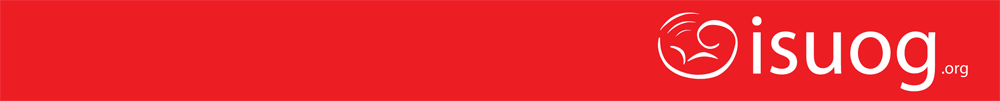 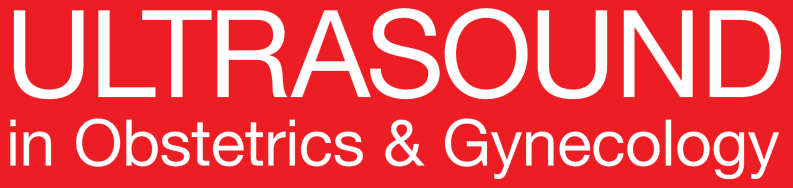 Aumento del grosor de la translucencia nucal y el riesgo de trastornos del neurodesarrollo
Hellmuth et al., UOG 2017
Métodos
Todos los niños en la cohorte se les dio seguimiento prospectivamente desde el nacimiento hasta el 31 de Diciembre del 2014, haciendo una vigilancia de 2- 6 años. 

Datos fueron obtenidos del Registro Nacional de Pacientes (NPR) y el Registro Central Psiquiátrico Danés (DPCR), ambos registros nacionales.

Los diagnósticos fueron categorizados utilizando la Clasificación Internacional de Enfermedades, decima revisión (CIE-10).
 
Los diagnósticos de discapacidad intelectual, parálisis cerebral, epilepsia y convulsiones febriles fueron investigadas del NPR. Los diagnósticos de ASD del DPCR. Los diagnósticos de autismo infantil se analizaron separadamente.
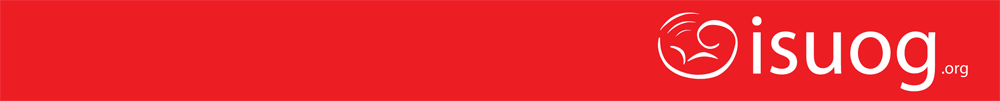 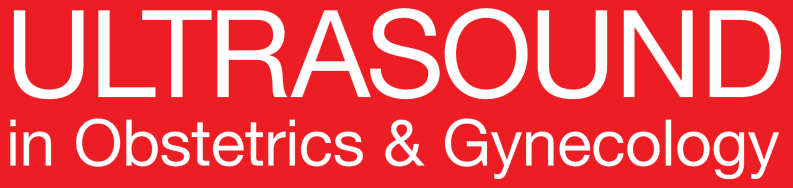 Aumento del grosor de la translucencia nucal y el riesgo de trastornos del neurodesarrollo
Hellmuth et al., UOG 2017
Resultados
Un total de 229,688 NT fueron realizadas a LCC de 45 – 84 mm.

De estas, 222,964 (97.1%) resultaron en nacimientos vivos.

Análisis cromosómico prenatal o postnatal se realizo en 10719 (4.8%) de los niños nacidos vivos, de los cuales 459 (4.3%) tuvieron un cariotipo anormal.

222,505 niños se asumieron ser cromosómicamente normales y se dividieron en 3 grupos:

 Grupo 1 - NT  < percentil 95th: 217103 (97.6%) 
 Grupo 2 - NT percentiles 95th–99th: 4760 (2.1%)
 Grupo 3 – NT  > percentil 99th: 642 (0.3%) 

Un total de 10,424 niños tuvieron el diagnostico de discapacidad intelectual, ASD, parálisis cerebral, epilepsia o convulsiones febriles.
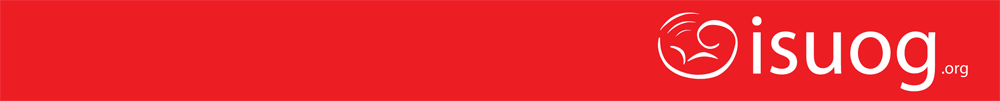 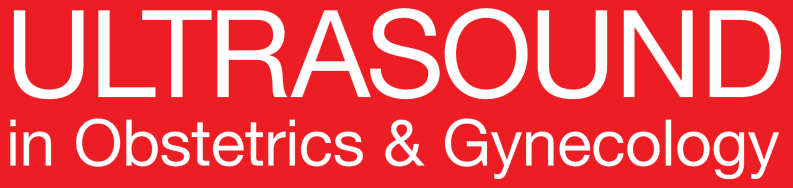 Aumento del grosor de la translucencia nucal y el riesgo de trastornos del neurodesarrollo
Hellmuth et al., UOG 2017
Resultados
La prevalencia de niños con uno o mas diagnósticos fue similar en todos los grupos, con 4.7% en grupos 1 y 2 y 4.8% en grupo 3.

NT fetal > del percentil 99 fue asociada con discapacidad intelectual (0.3%), con una OR de 6.16 (95% IC, 1.51–25.0) y ASD (0.78%), con una OR de 2.48 (95% IC, 1.02–5.99). 

Parálisis cerebral, epilepsia y convulsiones febriles mostraron ninguna asociación con una NT > del percentil 99. No hubo asociación entre NT en los percentiles 95–99th y cualquiera de los diagnósticos psiquiátricos o neurológicos investigados.
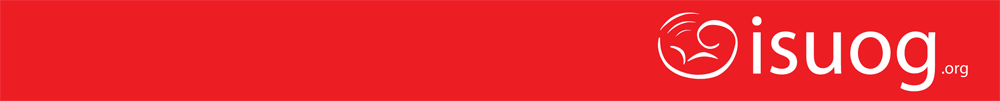 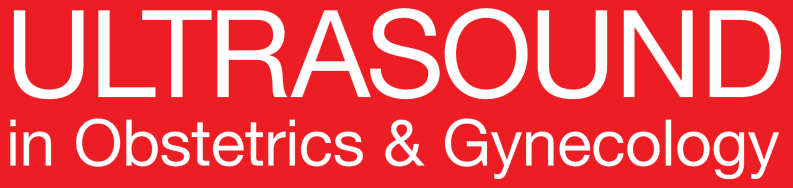 Aumento del grosor de la translucencia nucal y el riesgo de trastornos del neurodesarrollo
Hellmuth et al., UOG 2017
Resultados
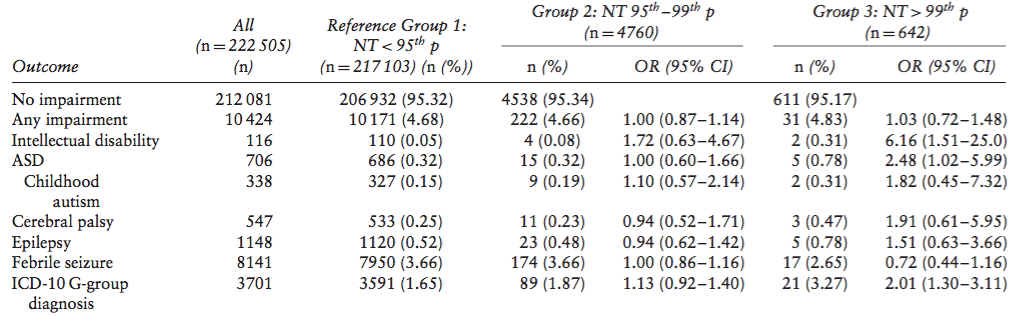 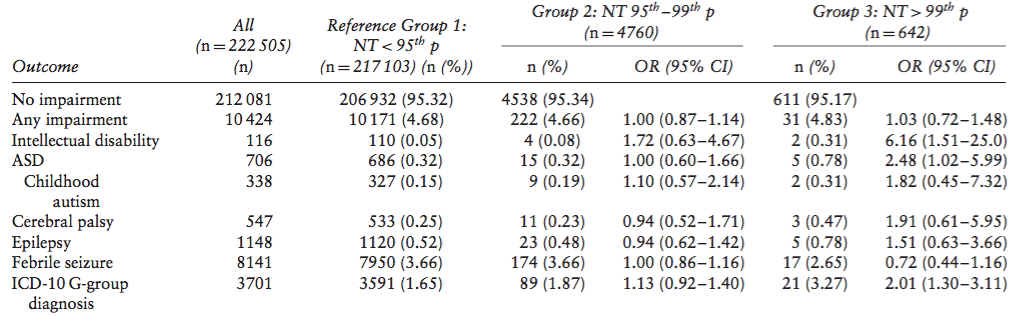 NT Fetal > del percentil 99 fue asociada con discapacidad intelectual y ASD.

La prevalencia de los diagnósticos de la CIE-10 grupo G fue mayor en el Grupo 3
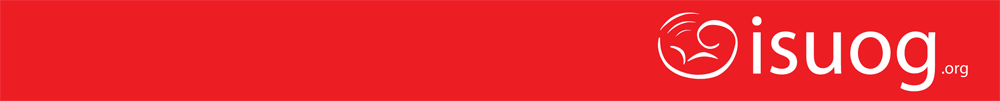 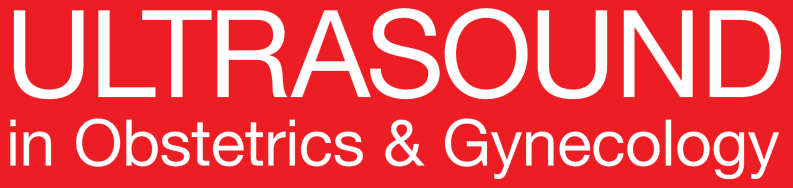 Aumento del grosor de la translucencia nucal y el riesgo de trastornos del neurodesarrollo
Hellmuth et al., UOG 2017
Conclusiones
En niños euploides, la NT > del percentil 99 en el tamizaje de primer trimestre fue asociada con un aumento en el riesgo de discapacidad intelectual y ASD.

No hubo asociación entre NT > del percentil 99 y parálisis cerebral, epilepsia o convulsiones febriles.

No hubo correlación entre NT fetal entre percentiles 95-99 y desordenes del neurodesarrollo. 

Basado en esta cohorte no seleccionada amplia, podemos asegurar a los padres de esperar resultados normales para fetos euploides con NT entre los percentiles 95-99.

En fetos euploides con NT > del percentil 99, el riesgo de discapacidad intelectual y ASD es aumentado, pero el riesgo absoluto es tranquilizadoramente bajo (<1%).
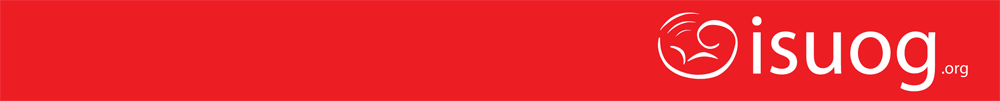 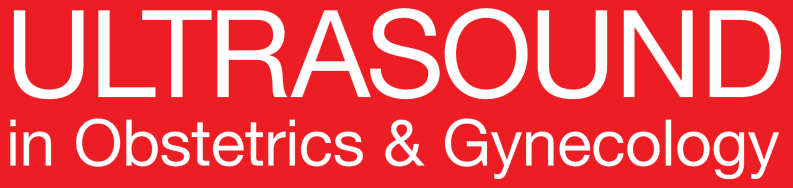 Aumento del grosor de la translucencia nucal y el riesgo de trastornos del neurodesarrollo
Hellmuth et al., UOG 2017
Fortalezas
Una amplia muestra permitió examinar separadamente el impacto de NT > del percentil 99 y NT entre los percentiles 95-99. Todos los resultados fueron comparados con un grupo de control de niños con NT normal.
Los resultados fueron basados en los diagnósticos realizados por médicos y por ende son menos propensos a sesgo que con los estudios basados en evaluación de los padres.
Limitaciones
Niños fueron definidos como euploides sino reportaban algún análisis cromosómico patogénico en el DCCR. La inclusión de niños con anormalidades cromosómicas no diagnosticadas pudieran sesgar los estimados.
Los desordenes de neurodesarrollo son raramente diagnosticados en la infancia temprana, por ende el seguimiento relativo a corto plazo resultara en casos no identificados en el estudio de cohorte.
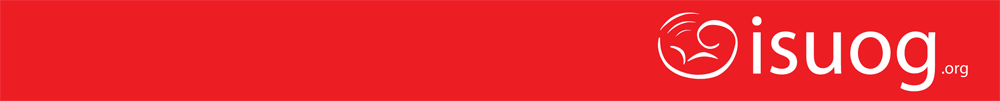 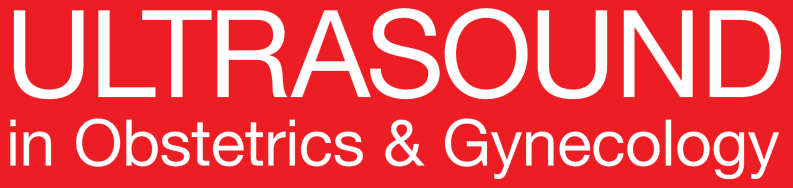 Aumento del grosor de la translucencia nucal y el riesgo de trastornos del neurodesarrollo
Hellmuth et al., UOG 2017
Puntos de Discusión
¿Podremos cambiar nuestro consejo a los padres de fetos con una medición de NT > del percentil 95 y cariotipo normal?

¿Podremos asegurar a los padres de un resultado esperado normal para fetos euploides con NT arriba del percentil 99?